Celtic-Plus EventProject Ideas and Networking19st May 2017, Barcelona
Pitch of the Project ProposalSMARTporter as building block
<Tomáš Trpišovský, IMA s.r.o>
<tomas.trpisovsky@ima.cz>
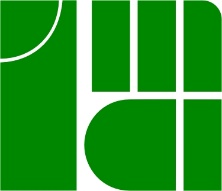 1
Teaser
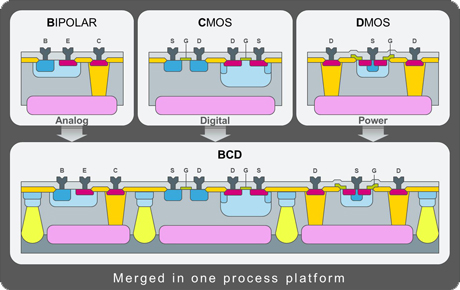 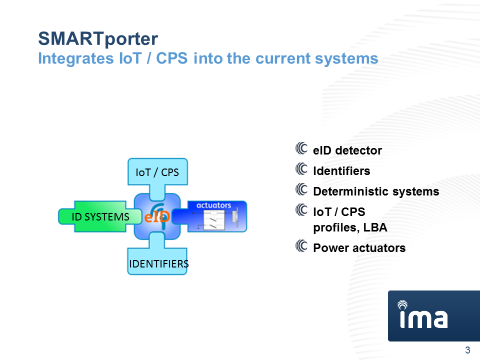 2
Name, affiliation & e-mail of presenter
Organisation Profile
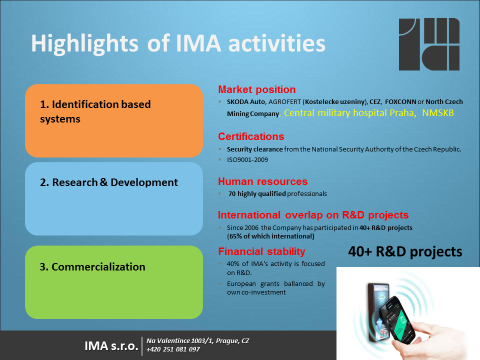 IMA s.r.o.

Proactive
SME

Located in
Praha, CZ

www.ima.cz
3
Name, affiliation & e-mail of presenter
IoT / Cloud services
SMARTporter Introduction
Building gateway
HVAC (Energy management, Building automation, Identity mgmt)
Scalable kit / concept to be hosted by…
Lighting management
ID & Access control
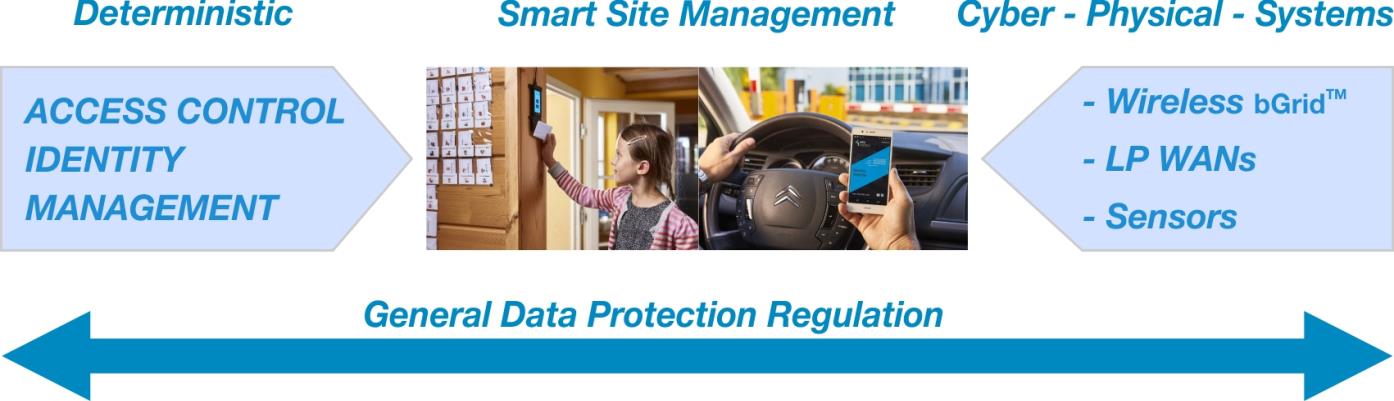 Active lighting actuator
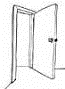 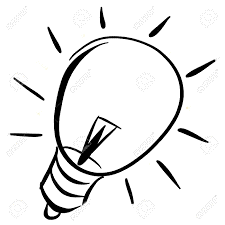 4
Proposal Introduction (2)
EXPECTED OUTCOMESSmart building Block for integration to the Security, Access control, IoT & CPS Systems & new business paradigm
IMPACTS1. Implementation of proximity & actuating services within large (critical) infrastructures.2. Shared common infrastructures for different applications.3. Sharing of recent power modules for site physical management.
4. Enabler for asset sharing apps

SCHEDULE 24 months max
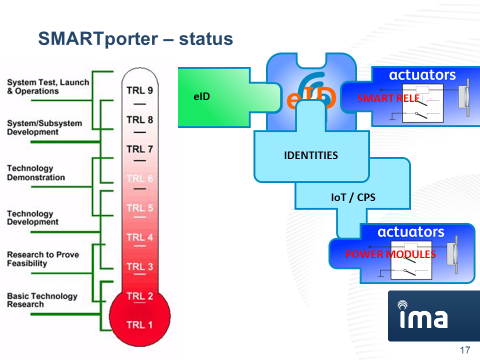 5
Name, affiliation & e-mail of presenter
Partners
CONSORTIUM STATUS We are offering a Smart building Block for integration to the Security, Access control, IoT & CPS Systems
AVAILABLE KEY PARTNERS Evalan (NL) WESTMERE (S)DFRC (Swiss/Singapore)

LOOKING FORIntegrators / Enterpreneurs of asset sharing applications
6
Name, affiliation & e-mail of presenter
Contact Info
For more information and for interest to participate please contact:

		Tomáš Trpišovský, CEO, IMA s.r.o.
		tomas.trpisovsky@ima.cz
		+420 603 207 900
		Na Valentince 1, 150 00 Praha 5, CZ
		www.ima.cz
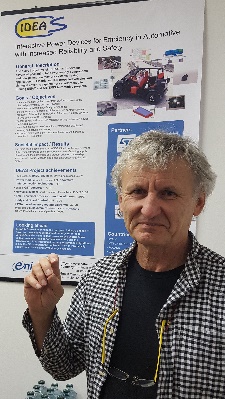 7
Name, affiliation & e-mail of presenter